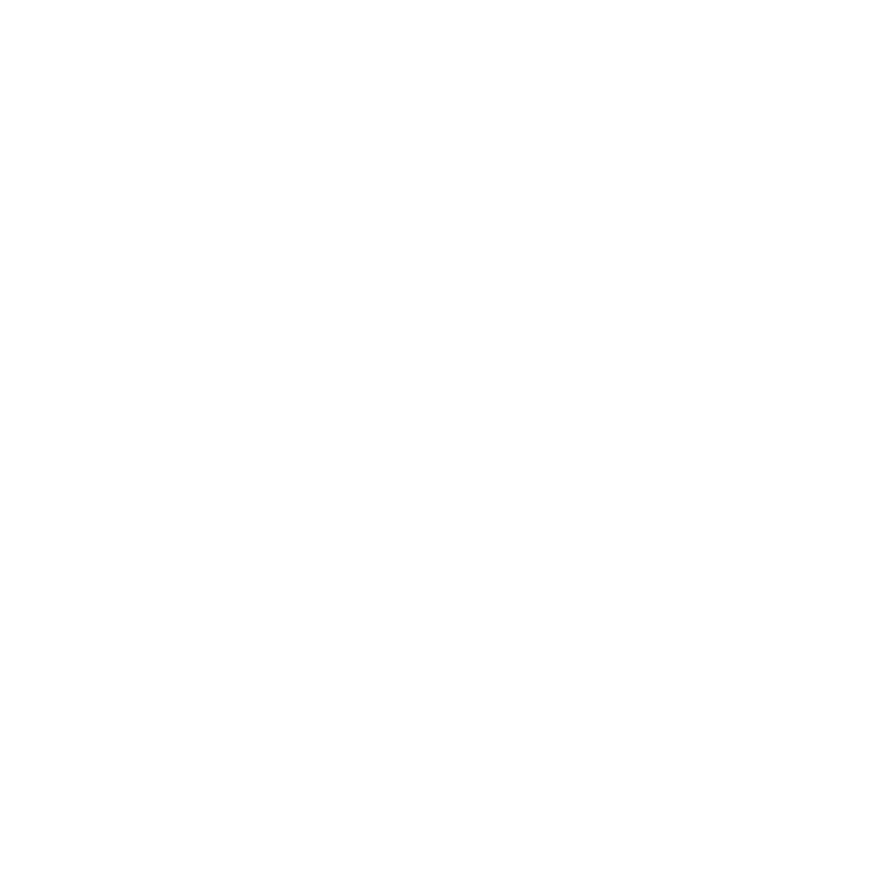 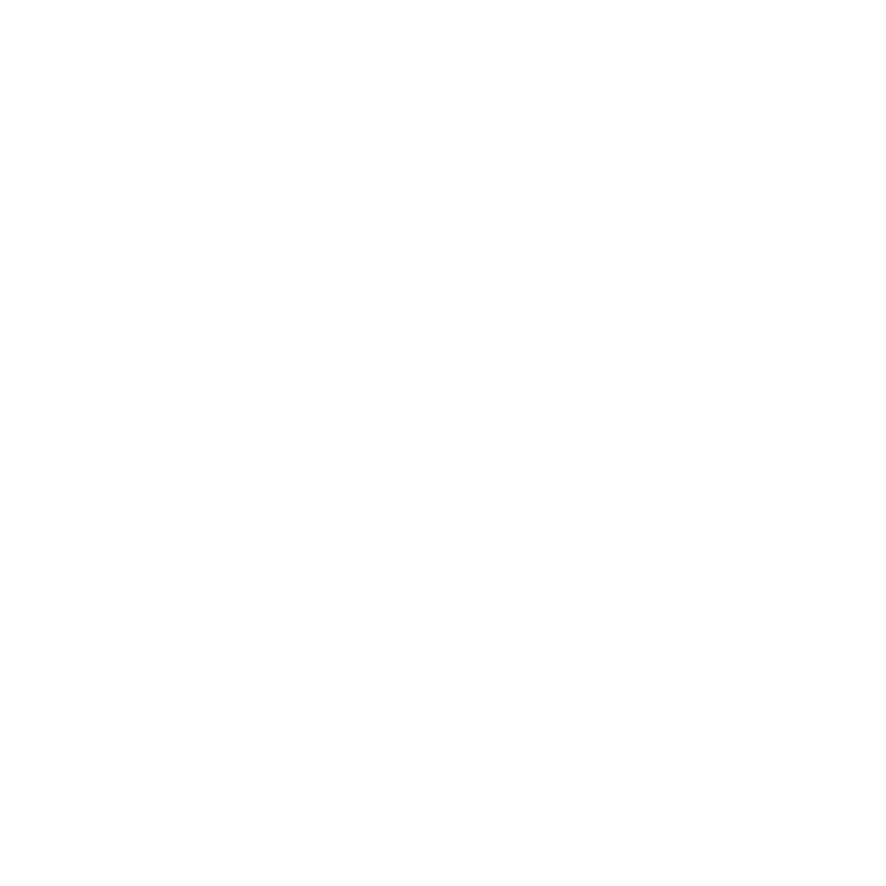 Curriculum for Wales Scheme of Learning:Health and Wellbeing
7-9
Health
Department Vision
Overall Learning Journey 7-11 Overtime (currently 7-9)
Health and Well-being
Vision

"Our vision for the Health and Well-being AoLE is to create healthy, confident individuals and to empower the learners to thrive physically, mentally, emotionally, and socially in a rapidly changing world.”
We use a curriculum that educates learners about the importance of leading healthy lifestyles and encourages resilience, empathy, decision-making and self-awareness. Through a holistic approach that integrates physical education, health and well-being and food, learners will develop the confidence and competence to make informed decisions that positively influence their own well-being and that of others.
Learning in the classroom and in practical activities aims to develop respect, teamwork, resilience and the wider cross-curricular skills of literacy, numeracy and DCF.
At the heart of the curriculum is the four principles, what matters statements, the principles of progression and individual progression (progression steps) of Curriculum for Wales.  

Physical education
In these lessons, learners are encouraged to develop their physical skills, understanding of the benefit of physical activity to leading a healthy lifestyle, resilience and teamwork.  They develop fundamental movement skills that can be transferred across different activities and are encouraged to develop communication, thinking skills and be creative.
Health and well-being 
In these lessons, learners develop their understanding of the physical, mental and social aspects that promote health and well-being.  We aim to enable ethically informed learners that are aware of social influences, that can make informed decisions and understand healthy relationships.  Learners are encouraged to be active participants through a range of individual, paired and group activities.  
Food
Learners begin to develop the skills that allow them to produce nutritionally valuable meals.  They are taught the safe practices that relate to using cooking utensils/appliances and food hygiene. Learners develop the skills and understanding of how to maintain health and well-being through balanced nutrition.
Overall Learning Journey 7-11 Overtime (currently 7-9) continued...
Statements of What Matters
What matters statement
Developing Physical Health and Wellbeing has life-long benefits.
Description of Learning
Description of learning/PS:
I can develop and apply a range of skills in familiar, unfamiliar and changing situations, exploring space creatively in response to a variety of stimuli. I can motivate myself to engage confidently in regular physical activity and sport and am aware of my own progress.
Four Purposes
Integral Skills
Ambitious, capable learners ready to learn throughout their lives
Enterprising, creative contributors, ready to play a full part in life and work
Ethical, informed citizens of Wales and the world
Healthy, confident individuals, ready to lead fulfilling lives as valued members of society
. Creativity & innovation: Developing own ideas – using knowledge and understanding to develop training to improve their own health & well-being
Critical thinking & problem solving: identify solutions to problems (how do I improve my fitness?); demonstrate resilience and perseverance through new challenges
Personal effectiveness: Opportunities to evaluate their learning and mistakes; demonstrate initiative and independence. (creating activities and evaluating their success).
Planning & organization: Select, organize and evaluate information relevant to the objective or plan; implement, monitor and evaluate a plan, modifying it as needed and adapting to change.  Use data gathered in fitness tests to plan, monitor and evaluate a fitness plan
Cross Curricular Skills
Pedagogical Principles
Literacy: I can listen to, understand and use basic concepts in language, e.g. position and comparison. I can understand and analyse general meaning and implied ideas.
I can develop and adapt my vocabulary through listening and use these new words in a variety of situations.   I have experienced a range of area of learning and experience/discipline-specific and general academic vocabulary and can use them in my own communication.
Numeracy: I can collect data to answer posed questions.  I can draw conclusions from data and recognise that some conclusions may be misleading or uncertain.
Focuses on the four purposes.
Ensures sustained effort to reach high but achievable targets
Encourages learners to take responsibility for their own learning.
Employs a broad repertoire of teaching approaches.
Principles of Progression
Increasing effectiveness as a learner
Increasing breadth and depth of knowledge
Deepening understanding of the ideas and disciplines within Areas
Moving from teacher led to learners developing their own fitness training programmes.
Increasing subject knowledge from basic components to using training to improve these components.
Linking components of fitness to the contribution to the whole of health and well-being
Refinement and growing sophistication in the use and application of skills
Making connections and transferring learning into new contexts
Additional notes & Misconceptions
Understanding how to develop other peoples’ health and well-being
Links to diet and body image.
HOW? –Year 7
Components of fitness
HOW? –Year 8
Improving components of fitness (training methods)
HOW? –Year 9
Improving their own components of fitness (principles of training)
1. Warm ups/cool down (key vocabulary – heart rate, injury, stretch) describe the parts of a warm up and why we do this.
2. Short term effects of exercise on the body (measuring heart/breathing rate) Explain the key terminology, describe what happens, through questioning of learners.
3. CofF – CVE (resilience)
4. CofF – skill related components
5. CofF – health related MS, ME
6. PIT STOP- review of understanding of the elements that make up fitness (assessment for learning) Describe to others what the components of fitness are.
7. Identifying and using components in authentic contexts - dodgeball
1.  Continuous (resilience)
2. Interval
3 Fartlek
4.Plyometrics


5. PIT STOP- review of understanding how to improve fitness

6. Circuit training for Speed, agility and power.
7. Circuit training for ME/CVE
Learners will discuss with each other why circuit training is an effective type of training.
Through questioning learners should explain what each type of training improves.
1. Review testing for fitness (recording scores/values (measuring distance and time, calculating a mean)
2.Specificity
3. Progression & overload
4. Variance
5. PIT STOP- how does a training session show all of the principles?
6. Plan a circuit for two of their components of fitness. SPOV
7. Use the principles of FID to develop a circuit.
Learners collect data compare to normative data. Use data to calculate how much do I need to improve Percentage improvement.
Progression Steps
Progression Steps to inform teaching
Progression step 2
Progression step 3
Progression step 4
Has a basic understanding of the effects of exercise on the body; A basic knowledge of the components of fitness; A basic knowledge of the tests for fitness.
Has a basic knowledge of types of training and their use with specific components of fitness.
Has a basic understanding of the principles of training.
Understand the balance of nutrients required for a balanced/healthy diet.
Know how to eat a diet that supports physical health and well-being
Has a greater understanding of the effects of exercise on the body; A greater understanding of the components of fitness, linked to sports and exercise; An improved knowledge of fitness testing, linked to why, how and who?
Has an improved knowledge of types of training and their use with components of fitness and specific sports
Has developed their understanding of the principles of training, linking them to particular types of training.
Explain how diet can impact on physical health and well-being. Plan and prepare some simple nutritious meals.
Can apply fitness testing and components to individuals and sports. Understands the reasons for testing and can use appropriate tests and protocols.
Has clear knowledge of types of training and their use with components of fitness and specific sports, understanding how this improves performance in a sport.
Applies the principles of training to improving specific components of fitness and individuals to improve their performance.
Applies the principles of training to improving specific components of fitness and individuals to improve their performance.
Prerequisite knowledge
How will skills be taught in this topic?
Parts of the body.
Heart rate.
Breathing.
Circulation.
Developing and applying physical skills that enable learners to maintain a healthy lifestyle.
Communicating effectively will be developed through paired/group work, Q&A, and through planning fitness activities.
The activity teaches learners what contributes to physical health & well-being and how this can be done through exercise and diet.
Learners will be encouraged to take part in regular activity.  
Learners will be encouraged to show resilience when carrying out activities, particularly new ones that stretch an individuals' current level of fitness.
Making connections & Authentic Contexts
Links to HWB curriculum.
Links to science and the body.
Links to maintaining a healthy lifestyle and well-being throughout life.
Key concepts & learning intentions
Learners develop a deeper understanding of the effects of exercise on the body.
They understand the body has different components of fitness that work together to give overall fitness and help to maintain health.
Learners develop an understand of how to improve fitness through different types of training and exercise.
They understand that they need to follow certain principles in order that training is effective and progress can be made.
Learners apply the learners knowledge and understanding in creating their own plan to improve fitness.
Key vocabulary
Effects of exercise; components of fitness; training methods; heart rate; breathing rate.
Principles of training- specificity, progression, overload, variance